ГОДОВОЙ  ПЛАН РАБОТЫМБДОУ «Полянский детский сад «Родничок» общеразвивающего вида»на 2020-2021 учебный год
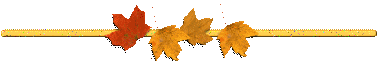 Цель: 
создание благоприятных условий для полноценного проживания ребенком дошкольного детства, формирования основ базовой культуры личности, всестороннее развитие психических и физических качеств в соответствии с возрастными и индивидуальными особенностями, подготовка ребенка к жизни в современном обществе, обеспечения равенства возможностей для каждого ребенка в получении качественного дошкольного образования.
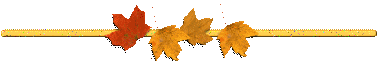 Задачи педагогического коллектива на 2020-2021 учебный год
ЗАДАЧИ:  
1. Совершенствовать условия для сохранения и укрепления здоровья воспитанников, формировать у детей представления о здоровом образе жизни и основах безопасности жизнедеятельности. 
2. Продолжать развивать познавательный интерес, интеллектуально-творческий потенциал каждого ребенка, используя инновационные технологии обучения и воспитания.
3. Внедрять разнообразные формы сотрудничества, способствующие развитию конструктивного взаимодействия педагогов и родителей с детьми, обеспечивающее целостное развитие их личности.
4. Создать условия для развития кадрового потенциала в процессе реализации ФГОС через: использование активных форм методической работы; сетевое взаимодействие; мастер-классы; обучающие семинары; открытие просмотры; участие педагогов в конкурсах; повышение квалификации на курсах, прохождение процедуры аттестации. 
5. Повышение эффективности работы с детьми по нравственно - патриотическому воспитанию детей через приобщение к истории и культуре родного края.
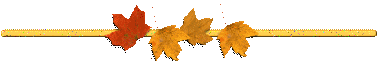 1.ОРГАНИЗАЦИОННО - МЕТОДИЧЕСКАЯ РАБОТА1.1. ПОВЫШЕНИЕ КВАЛИФИКАЦИИ ПЕДАГОГОВ 1.1.1 АТТЕСТАЦИЯ ПЕДАГОГОВ
1. Шидейкина Е.В. воспитатель, соответствие занимаемой должности, сентябрь, 2020г.
2.Криканова Г.А. воспитатель соответствие занимаемой должности, октябрь 2020г.
3.Семенова И.Н. музыкальный руководитель, высшая квалификационная категория, декабрь 2020г.
4.Дасаева Е.В. музыкальный руководител, высшая квалификационная категория,  декабрь 2020г.
5. Завьялова М.В. инструктор физ.воспитания,соответствие занимаемой должности, декабрь 2020г.
6. Казеннова С.Н. воспитатель высшая квалификационная категория, декабрь, 2020г.
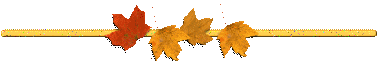 1.1.2 Повышение квалификации педагогов ДОУ
1.Синицына В.К.ВоспитательОктябрь-ноябрь 2020-2021г
2. Малхазян К.Х.  Воспитатель Октябрь-ноябрь 2020-2021г
3. Велькина А.А. Воспитатель  Октябрь-ноябрь 2020-2021г
4.Криканова Г.А. Воспитатель  Октябрь-ноябрь 2020-2021г
5.Бушманова И.О. Воспитатель  Октябрь-ноябрь 2020-2021г
6.Новикова Е.В.Воспитатель Октябрь-ноябрь 2020-2021г
7. Субботина С.В.Воспитатель Октябрь-ноябрь 2020-2021г
8. Ловягина Л.П.Воспитатель Октябрь-ноябрь 2020-2021
9.Понер О.В.Воспитатель Октябрь-ноябрь 2020-2021г
10.Цыганкова И.С.Воспитатель Октябрь-ноябрь 2020-2021г
11.Сорокина Ж.В. Воспитатель Октябрь-ноябрь 2020-2021г
12.Казеннова С.Н.  Воспитатель Октябрь-ноябрь 2020-2021г
13.Володина Л.В.Воспитатель Октябрь-ноябрь 2020-2021г
14.Маликова О.А.Воспитатель Октябрь-ноябрь 2020-2021г
15Чернышова Л.А.Воспитатель Октябрь-ноябрь 2020-2021г
16.Полякова В.Г.Воспитатель Октябрь-ноябрь 2020-2021г
17.Кузнецова З.А.Воспитатель Октябрь-ноябрь 2020-2021г
18.Харькина Н.Е.Воспитатель Октябрь-ноябрь 2020-2021г
19.Левочкина Е.М.Воспитатель Октябрь-ноябрь 2020-2021г
20.Шидейкина Е.В.Воспитатель Октябрь-ноябрь 2020-2021г
1.1.3. Планирование работы по самообразованию педагогов
1. «Сенсорное воспитание детей раннего возраста». В.К.Синицына.
 2. «Развитие мелкой моторики в раннем возрасте» К.Х.Малхазян  
 3. «Социализация личности дошкольников через ознакомление с трудом взрослых» И.С. Цыганкова .
 4. «Развитие мелкой моторики руки и графических навыков на занятии по развитию речи и в повседневной жизни». Л.А. Чернышова.
 5. «Логика для малышей». О.А. Маликова .
6. «Воспитание у детей бережного отношения к природе через ознакомление с птицами родного края». С.Н. Казеннова 
7. «Воспитание нравственно-патриотических чувств у детей старшего дошкольного возраста через ознакомление с культурой и традициями русского народа, с учетом регионального компонента». В.Г. Полякова.
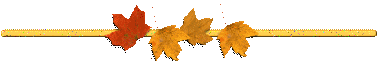 8. «Развитие артистических способностей через театральную деятельность». З.А. Кузнецова
И.О.Бушманова
10. «Наблюдение –как основной метод ознакомления младших дошкольников с животным и растительным миром». Г.А. Криканова  
11. «Воспитание здорового ребенка». М.В. Горенкина  
12. «Психолого-педагогическое изучение взаимоотношений в детском коллективе и их коррекция». Храмшина И.В.  
13.  «Развитие восприятия и эмоциональной отзывчивости средствами классической музыки». И.Н. Семенова   
14. «Пять слагаемых здоровья». М.В. Завьялова   
15. «Развитие цветовосприятия у детей дошкольного возраста». Е.В. Шидейкина   
16. «Использование народной музыки в сочетании с народно-прикладным искусством в музыкальном развитии детей». Е.В.Дасаева   
17. «Пластилинография». Ж.В.Сорокина  
18. «Нравственно-патриотическое воспитание». Т.В.Игнатьева
19. «Ориентировка в пространстве». М.Д. Рогачева
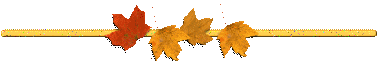 20. «Формирование культурно-гигиенических навыков посредством народной потешки». А.А. Велькина  
21. «ФЭМП для детей дошкольного возраста».Е.М.Левочкина  
22. «Здоровый образ жизни».Е.В.Новикова  
23. «Основы безопасности в дошкольном возрасте». Н.Е.Харькина  
24. «Развитие речи детей дошкольного возраста по средством пересказа». Л.В.Володина
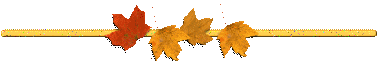 1.2. ПЕДАГОГИЧЕСКИЕ СОВЕТЫ
Установочный педагогический совет №1
1.Итоги летней оздоровительной работы 
2.Об инструкции по охране жизни и здоровья детей.
3.Готовность к новому учебному году:
Утверждение годового плана работы на 2020-2021 уч.г.
Подготовка и оформление (ведение документации)  предметно-развивающей среды в группах по зонам развития игровым оборудованиям, пособиями, развивающим материалом и т.п. к новому учебному году.
Составление расписания НОД воспитательно-образовательного процесса в ДОУ на 2020-2021 уч.г.
Составление расписания работы специалистов.
Утверждение и корректировка рабочих программ педагогов.
 Заведующий Гребенкина А.А.
Зам.завед. по ВМР Горина О.А.
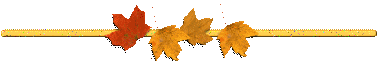 Педагогический совет №2
«Пути и методы реализации приоритетного направления в работе ДОУ» 
Форма поведения: Беседа за круглым столом 
1. «Проблема становления у дошкольников ценностного отношения к культуре и традициям русского народа, к традициям своей  семьи,  родной  стране». «Значимость проведения краеведческой работы в ДОУ» Горина О.А.
2. «Создание мини-музеев - неотъемлемая часть воспитания юных патриотов».  (Семенова И.Н.)
3. «Воспитание гуманного отношения детей к окружающей среде» (Казеннова С.Н.) 
4. «Роль художественной литературы в воспитании нравственных качеств дошкольников»
Ноябрь (Шидейкина Е.В.)
Заведующий Гребенкина А.А. Зам завед. По ВМР Горина О.А.
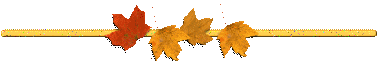 Педагогический совет №3
«Оптимизация познавательной деятельности детей дошкольного возраста на занятиях» 

1.«Развитие познавательной активности у детей дошкольного возраста». Горина О.А.
 
2.  «Познавательно-исследовательская деятельность, как направление развития личности дошкольников» (Новикова Е.В.)
 
3. «Развитие детского интеллекта в процессе развивающей дидактической игры» (Сорокина Ж.В.) 
 
3. «Развитие музыкальных способностей детей посредством интерактивных музыкально- дидактических  народных  игр через организацию совместной работы с семьей» (Дасаева Е.В.)  
Февраль
Заведующий Гребенкина А.А.
Зам.завед. по ВМР Горина О.А.,
Педагогический совет №4
  Итоговый.  
« Реализация основных задач работы МБДОУ»  
Анализ работы МБДОУ за 2020- 2021 учебный год, о выполнении задач годового плана; 
2. Анализ мониторинга освоения детьми образовательных областей. 
3.Творческие отчеты воспитателей. 
4. О перспективах на 2021-2022 учебный год.
 5.Утверждение плана летней оздоровительной работы. «Здравствуй лето». 
6. Запланированные мероприятия на период ремонтных работ.
 
май
 
Заведующий Гребенкина А.А.
 Зам.завед. по ВМР Горина О.А.
Педагог-психолог Храмшина И.В., учитель-логопед Рогачева М.Д.
1.3 СЕМИНАРЫ, СЕМИНАРЫ-ПРАКТИКУМЫ
Работа творческих микро – групп
 «Математики» 
"Инновационные подходы к развитию математических способностей дошкольников" 
 1. «Использование дидактических игр в процессе формирования элементарных математических представлений у детей младшего дошкольного возраста» Малхазян К.Х.
2. «Занимательный материал по формированию у детей дошкольного возраста математических представлений» Маликова О.А.
3. «ФЭМП в ДОУ: традиции и инновации» Цыганкова И.С.
ноябрь
«Родничок»
Аукцион  педагогического мастерства 
«Родные истоки» 
  
 1. «Инновационный подход к патриотическому воспитанию дошкольников через организацию совместной работы с семьями воспитанников» Полякова В.Г.
2. «Пересказ художественных произведений с опорой на картинки, мнемосхемы и мнемотаблицы» Володина Л.В.
3. «Литературно- фольклорные досуги» Дасаева Е.В.
 
Январь
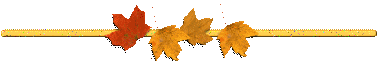 «Развивайка»  
Методический дайджест «Интересуясь  познаем, познавая развиваемся»  
 1. Современные технологии в работе музыкального руководителя. Семенова И.Н.
2. Различные виды деятельности и использование нестандартного оборудования для развития мелкой моторики рук» Чернышова Л.А.  
3. «Использование дидактических игр нового поколения для развития сенсорных способностей дошкольников» Велькина А.А.

Март
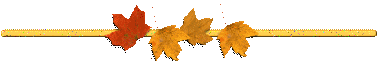 1.4 МАСТЕР-КЛАСС
1.Малхазян К.Х.-декабрь
2. Субботина С.В.-февраль
3.Бушманова И.О.-апрель
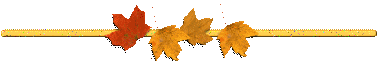 1.5 КОНСУЛЬТАЦИИ ДЛЯ ВОСПИТАТЕЛЕЙ
«Метеоплощадка в ДОУ как эффективное средство экологического воспитания дошкольников» Зам завед. По ВМР Горина О.А. октябрь
«Неизведанное рядом в группе «Эколята».
Зам завед. По ВМР Горина О.А. Казеннова С.Н.февраль
3. «Правильное питание» Харькина Н.Е.
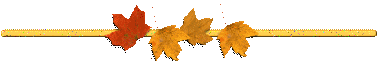 1.6 ОТКРЫТЫЕ ПРОСМОТРЫ ОБРАЗОВАТЕЛЬНОЙ ПЕДАГОГИЧЕСКОЙ ДЕЯТЕЛЬНОСТИ
1.Развлечение  «День знаний».  Музыкальный руководитель, воспитатели, родители, август
2.Есенинские Осенины ,  Праздник осени. октябрьМузыкальный руководитель, воспитатели подг.гр
3.Открытый просмотр образовательной области «Социально-коммуникативное развитие», «Познавательное развитие»  ноябрь
Казеннова С.Н.
Полякова В.Г.
Сорокина Ж.В.
4.Праздник «День матери» для подг.гр. ноябрь Зам завед. По ВМР Горина О.А. Муз. Руководитель Воспитатели   Подг.гр.
5.Веселый праздник «Новый год» декабрь Муз. Руководитель Воспитатели всех  возрастных  групп Зам завед. По ВМР Горина О.А.
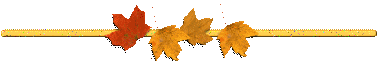 6. Неделя театра в детском саду. Воспитатели средних-подготовит.гр. Январь
7.Спортивный праздник    «23 февраля» февральЗам завед. По ВМР Горина О.А. Инструктор ФИЗО. 
8.Совместное с родителями развлечение «Мама, папа, я –спортивная семья» в  старшихгруппах. Инструктор ФИЗО. Заместитель зав. по ВМР Горина О.А. декабрь
9.Открытые просмотры образовательной области
«Социально-коммуникативное развитие», 
«Познавательное развитие» Март
Понер О.В.
Субботина С.В.
Малхазян К.Х
10. Праздник «8 марта март Муз. Руководитель Воспитатели групп Зам.завед. по ВМР  Горина О.А.
11.Неделя психологии в ДОУ. Январь  Воспитатели групп Зам.завед. по ВМР  Горина О.А., педагог-психолог Храмшина И.В.
12.Весеннее развлечение апрель Муз. Руководитель Воспитатели групп Зам.завед. по ВМР  Горина О.А.
13.День открытых дверей апрель Весь педагогический персонал
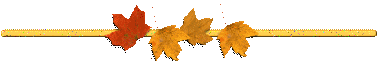 14. «Неделя творчества и фантазии» апрельВоспитатели средних-подготовит.гр. Зам завед. По ВМР Горина О.А.

15. «И вновь звенит победный май!»  цикл бесед, организация выставок рисунков.
Апрель  Воспитатели Старших-подготовительных  групп Зам завед. По ВМР Горина О.А. 
16.Летние Олимпийские игры май Инструктор ФИЗО. Заместитель зав. по ВМР Горина О.А.
17. Литературно-музыкальный вечер «День   Победы» май Муз. Руководитель Воспитатели Старших-подготов.групп Зам завед. По ВМР Горина О.А. 
18.Выпускной бал май
Муз. Руководитель воспитатели Подготовительных групп Зам завед. По ВМР Горина О.А.
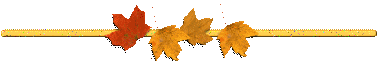 1.7.ВЫСТАВКИ, СМОТРЫ, КОНКУРСЫ.
Выставка   «Краски  осени» 
октябрь зам. зав. по ВМР  воспитатели средних-подг. возрастных 
2. Конкурс рисунков «Есенинская Русь»-старш.и подг.гр.
3.Районный конкурс «Авторская дидактическая игра» Ноябрь
4. Районный конкурс «Мастерская Деда Мороза» 
декабрь воспитатели всех возрастных групп
5. Выставка педагогического мастерства «Мини-музей Родного края » январь
6. Неделя психологии в ДОУ январь
7. Выставка рисунков «Этот загадочный космос…»апрель Воспитатели. Родители. Дети,   Зам. зав. по ВМР  Воспитатели средние,старш., подг. возрастных групп
8. Выставка детских рисунков «Этих дней не смолкнет слава…» апрель  старш-подг гр.
9. Фото-выставки: - «Велика страна моя родная», «Спасибо бабушке и деду за их Великую Победу!» май, все возрастные группы
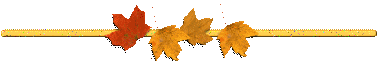 Работа в методическом кабинете
Подбор и  систематизация материалов в методическом кабинете
Аналитическая деятельность1.Мониторинг профессиональных потребностей педагогов.2. Профессиональный стандарт педагогов ДОУ. 3.Анализ психолого – педагогического сопровождения детей4.Итоги работы за учебный год5.Планирование работы на новый учебный год6.Мониторинг запросов родителей на оказание образовательных услуг в ДОУ, удовлетворенности работой детского сада.
Информационная деятельность1.Пополнение банка педагогической информации (нормативно – правовой, методической и т.д.)2.Ознакомление педагогов с новинками педагогической, психологической, методической литературы3.Оформление  выставки  методической литературы по программе   «От рождения до школы». Под  ред. Вераксы
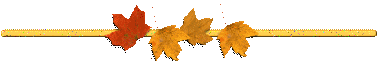 Организационно – методическая деятельность1. Планирование и оказание помощи педагогам в подготовке к аттестации.2.Составление графиков работы и  расписания НОД.  3.Составление  циклограммы и планов  взаимодействия   специалистов   
Консультативная деятельность
1.Организация консультаций для педагогов по реализации годовых задач ДОУ2.Популяризация инновационной деятельности: использование ИКТ.3.Консультирование педагогов и родителей по вопросам развития  и оздоровления детей.
Региональный компонент.
Критерии профессионального стандарта педагога  в ДОУ 
Оформление подписки на  электронные педагогические издания: - журнал «Справочник старшего воспитателя» -  журнал «Дошкольное образование
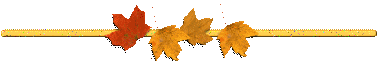 3. ВЗАИМОДЕЙСТВИЕ С СОЦИУМОМ3.1.Преемственность со школой
1. Оформление и постоянное пополнение  стенда для родителей «Для Вас, будущие первоклассники». В течение года воспитатели подг.гр.
2. Совместное заседание психологов ДОУ и школы:
- обсуждение итогов обследования детей подготовительных групп на готовность к обучению в школе;
- разработка рекомендаций для родителей детей первоклассников  педагог–психолог  ДОУ и СОШ
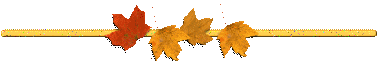 3.2. РАБОТА С СОЦИУМОМ
1. Детская  библиотека»: Участие  в беседах, викторинах, КВН, в течение года
зам по ВМР, воспитатели
2. Организация встречи с инспектором по ПДД  Апрель зам по ВМР, воспитатели
3. Детская музыкальная школа: Посещение концертов, музыкальных сказок, выступление учеников музыкальной школы в  детском саду, В течение года, Воспитатели, муз. Руководитель
4. Участие в научно-практических конференциях  СМИ:  Статьи в газете В течение года, воспитатели родители, администрация
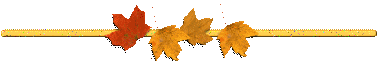 3.3 Работа с родителями:
1. «Воспитание любви  у дошкольников к малой Родине»              Май
2. О результатах мониторинга освоения знаний детьми к концу учебного года. 
3. Планы на летний оздоровительный период. 
Подготовка к собранию: 1.Оформление для родителей консультационного материала по теме собрания.  2.Выставка литературы: «Для вас, родители!». 
Заведующий Гребенкина А.А. Зам.завед. по ВМР Горина О.АПедагог-психолог Храмшина И.В., учитель-логопед Рогачева М.
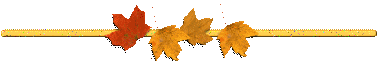 1.«Давайте знакомиться» - социально-педагогическая диагностика семей воспитанников, поступивших в ДОУ сентябрь
2. День открытых дверей: просмотры образовательной деятельности  в детском саду для родителей. Апрель Весь пед.персонал
3.«Детский сад – глазами родителей» (мнение о работе ДОУ) анкетирование май
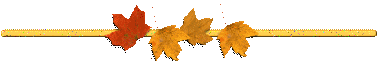 4.Контроль
Руководство ведения документации на группах в течение года Зам. по ВМР 
Проведение воспитательно-образовательного процесса в соответствии с календарно-тематическим планированием в течение года
Подготовка групп к началу учебного года"сентябрь зам. по  ВМР
Контроль за проведением педагогического  мониторинга сентябрь,май зам. по  ВМР
Фронтальный контроль "Готовность выпускников в соответствии с целевыми ориентирами ФГОС ДО"апрель зам.поВМР Педагог-психолог Учитель-логопед
Контроль "Сотрудничество ДОУ и семьи основа индивидуально-личностного развития ребенка"ноябрь председатель родительского комитета, Зам. по УВР
Подготовка оборудования к летнему оздоровительному периоду май Председатель родительского комитета, Зам. по УВР Учитель-логопед
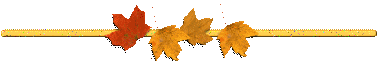 Указ  президента  Российской Федерации от 15 мая 2015 года, 
«О внесении изменений в Федеральный закон
 “Об образовании в Российской Федерации” по вопросам воспитания обучающихся», от 15.06.2020г
«Стратегия развития воспитания на период до 2025 года»
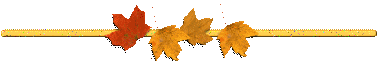 Традиционные профессиональные конкурсы:
«Воспитатели России» – сентябрь
«Духовное возрождение» – сентябрь (июнь)
«Педагогический дебют» – октябрь 
Конкурс дидактических игр и наглядных пособий среди работников дошкольного образования Рязанского района - ноябрь
Фестиваль «Инноватика. Образование. Мастерство» - ноябрь
 «Воспитатель года России» - февраль
«Учитель года России» - март
«Педагог-психолог России» - март
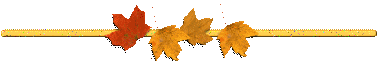